Über Räume und Raumempfinden
1
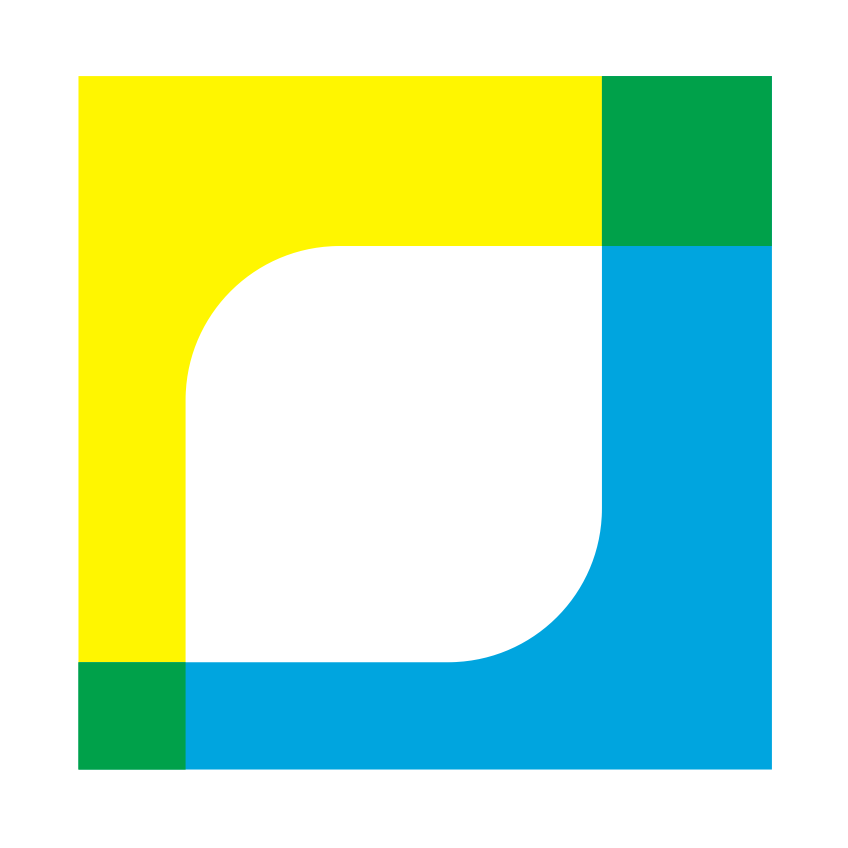 17.01.2016
Jan Bleckwedel   www.fehrfeld.de
Mehrdimensionaler Ansatz
2
Person – Interaktion – Konstellation – Feld - Umgebung
www.fehrfeld.de
[Speaker Notes: Formale icon-Darstellung (aus Bleckwedel (2008.) Systemische Therapie in Aktion).

Person – Interaktion – Konstellation – Feld – Umgebung]
Wechselseitige Hervorbringung
Jan Bleckwedel  ©                                                                                                                             www.fehrfeld.de
[Speaker Notes: Aspekte:
Jede höhere Ebene enthält alle Elemente der unteren Ebene
Jede erweiterte Perspektive/Dimension schließt alle vorherigen Dimensionen mit ein
Zwei Richtungen von Einfluss]
Pina 2011
4
www.fehrfeld.de
[Speaker Notes: Bitte Einfach assoziativ zuschauen!]
Neurobiologische Landkarte
5
www.fehrfeld.de
[Speaker Notes: Grafik aus: (Bleckwedel (2008.) Systemische Therapie in Aktion).

Enge verknüpfung zwischen Limischen System (Emotionen) und Prozeduralem System (bewegung im Raum)]
Lage im Raum/Orientierung im Raum/Empfinden
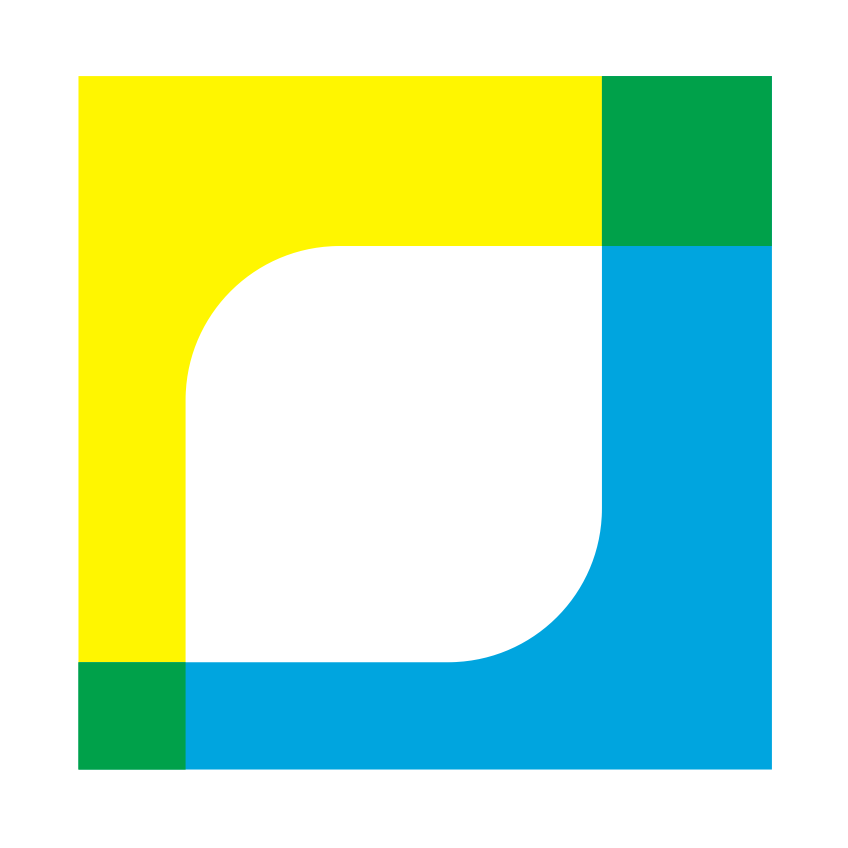 Jan Bleckwedel  ©                                                                                                                             www.fehrfeld.de
[Speaker Notes: Auf der Bühne mit Mitspieler aus dem Publikum:

Manuel Neuer ist gewachsen und Torwart geworden.

Beispiel für Embidiment (Maja Storch)&Refraiming:

Der Ball als Feind: körperlich empfinden (der soll hier nicht rein) + Aktionen

Refraiming: der Ball ist mein Freund: körperlich empfinden: den Freund immer im Auge behalten, dem Freund nah sein, den Freund festhalten und umarmen wollen]
7
Orientierung / Empfinden im Raum/ Landschaft
8
www.fehrfeld.de
[Speaker Notes: Bitte Einfach assoziativ zuschauen!]
Beijing
9
www.fehrfeld.de
[Speaker Notes: Bitte Einfach assoziativ zuschauen!]
Empfinden von Räumen/Vitalitätsaffekte
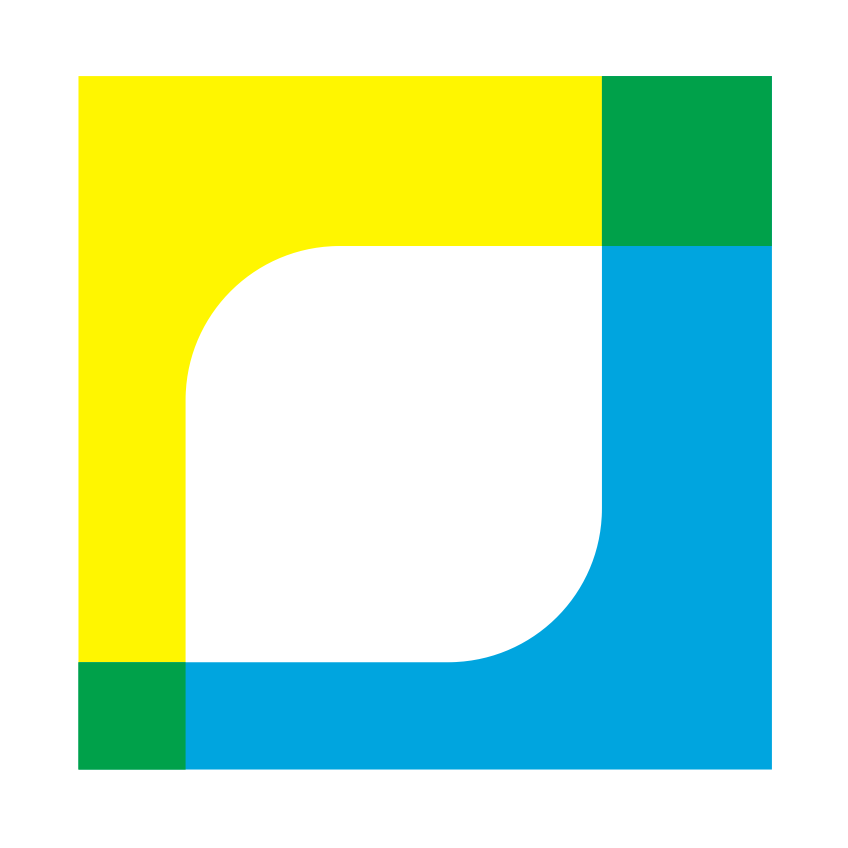 Jan Bleckwedel  ©                                                                                                                             www.fehrfeld.de
[Speaker Notes: Auf der Bühne mit Mitspieler aus dem Publikum:

Manuel Neuer ist gewachsen und Torwart geworden.

Beispiel für Embidiment (Maja Storch)&Refraiming:

Der Ball als Feind: körperlich empfinden (der soll hier nicht rein) + Aktionen

Refraiming: der Ball ist mein Freund: körperlich empfinden: den Freund immer im Auge behalten, dem Freund nah sein, den Freund festhalten und umarmen wollen]
Arvo Pärt
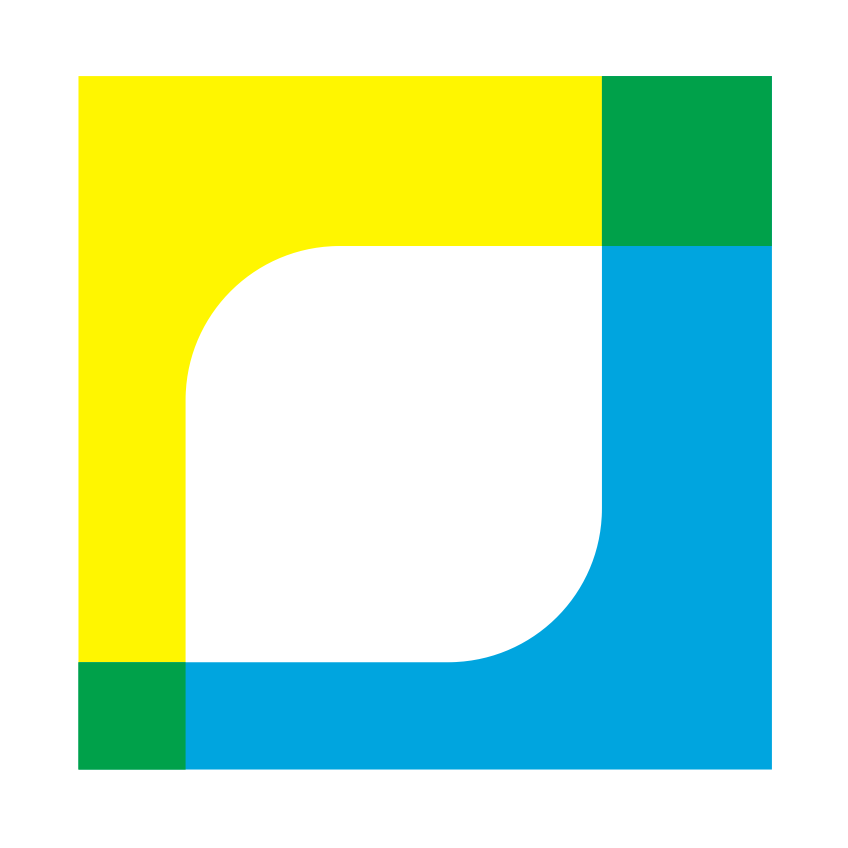 Jan Bleckwedel  ©                                                                                                                             www.fehrfeld.de
[Speaker Notes: Felderleben:

Innehalten spüren. Feldwahrnehmung, Wahrnehmung von Atmosphären

Zitat 2: Bleckwedel (2008). Systemische Therapie in Aktion: S. 258:

Das Erleben von Sozialen Feldern ist jedem von uns gut bekannt...
Du betrittst eine Stadt wie New York, eine Kirche oder einen
offenen Platz, und diese Orte beeinflussen als besondere Felder dein Empfinden.
Oder du besuchst deine Ursprungsfamilie und tauchst in ein besonderes soziales
Feld ein, ein Feld mit einer bestimmten Atmosphäre, einem Klima, einem Sound,
und dieses Feld löst spezifische Resonanzen, Empfindungen, Gedanken, Affekte,
oder Rollen in dir aus.]
Psychosoziale- soziale Orte/Räume
Atmoshäre
Klima
Sound
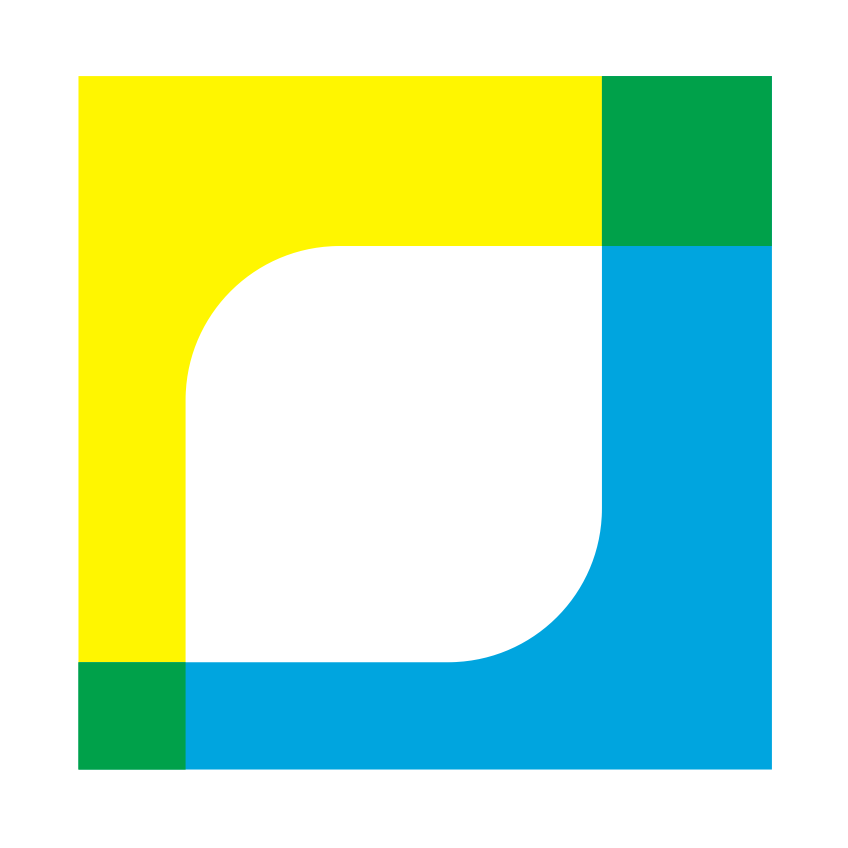 Jan Bleckwedel  ©                                                                                                                             www.fehrfeld.de
[Speaker Notes: Felderleben:

Innehalten spüren. Feldwahrnehmung, Wahrnehmung von Atmosphären

Zitat 2: Bleckwedel (2008). Systemische Therapie in Aktion: S. 258:

Das Erleben von Sozialen Feldern ist jedem von uns gut bekannt...
Du betrittst eine Stadt wie New York, eine Kirche oder einen
offenen Platz, und diese Orte beeinflussen als besondere Felder dein Empfinden.
Oder du besuchst deine Ursprungsfamilie und tauchst in ein besonderes soziales
Feld ein, ein Feld mit einer bestimmten Atmosphäre, einem Klima, einem Sound,
und dieses Feld löst spezifische Resonanzen, Empfindungen, Gedanken, Affekte,
oder Rollen in dir aus.]
Zur psychologischen Metaphorik des Raumes
13
Kreativität I. Ordnung
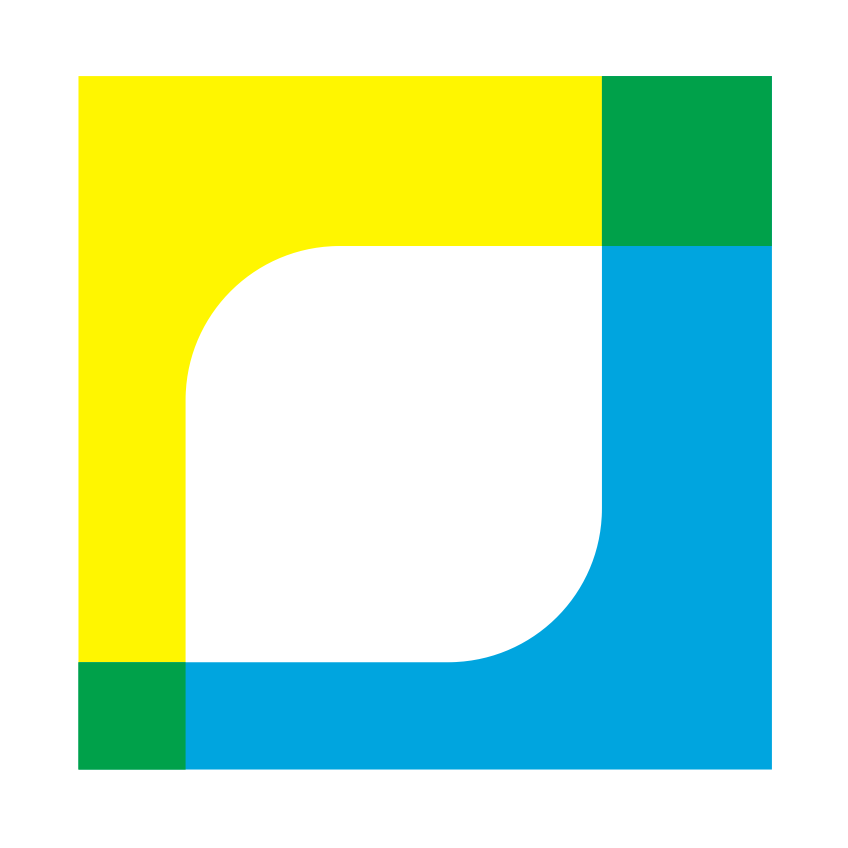 Jan Bleckwedel                   www.fehrfeld.de
[Speaker Notes: Vielfalt von systemischen Aktionstools]
Vision !?
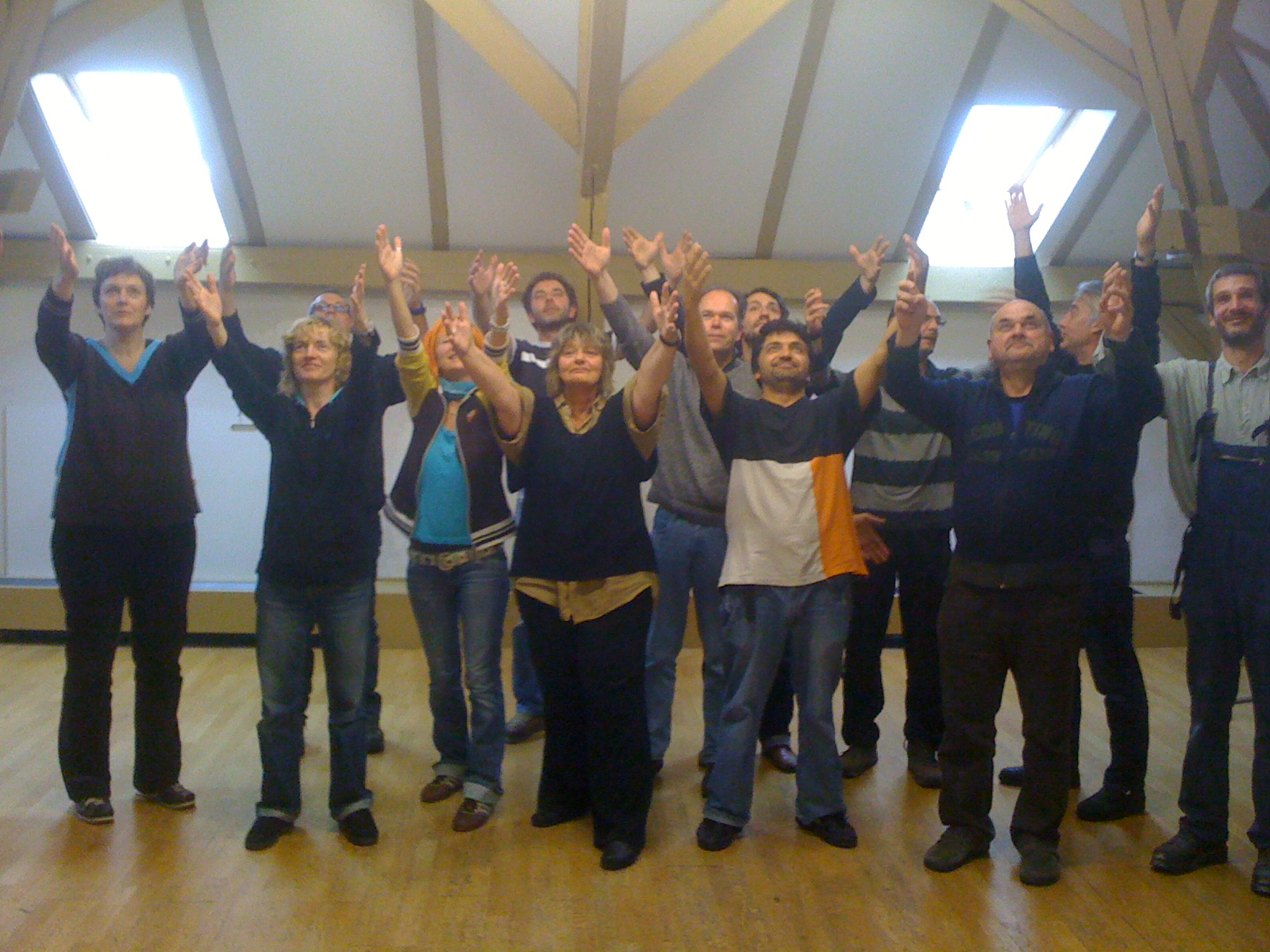 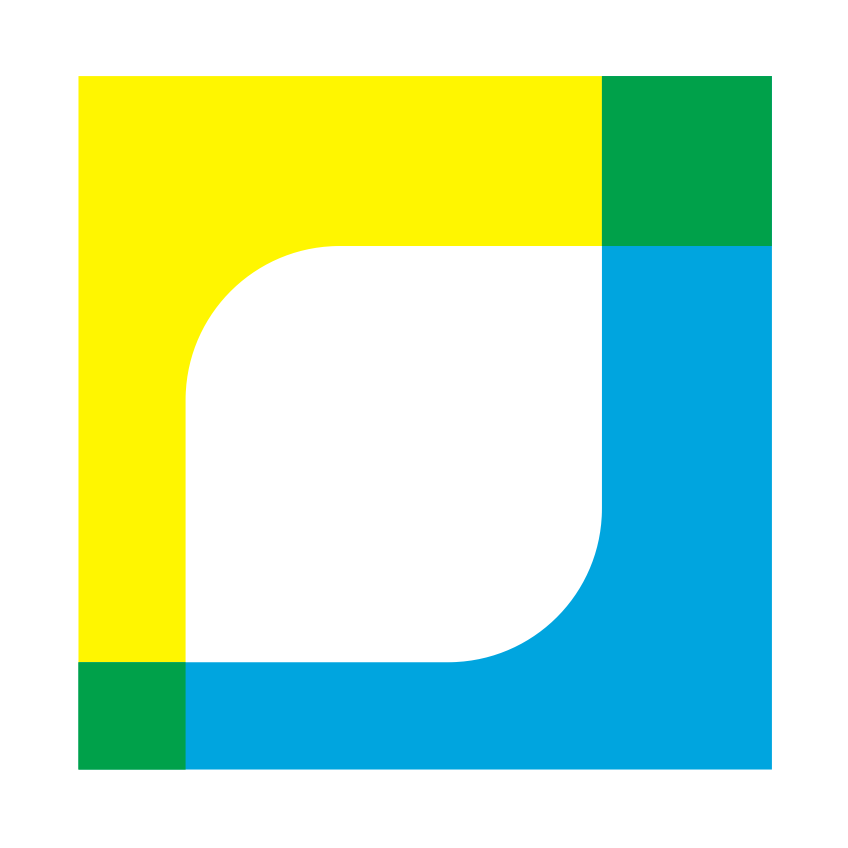 Jan Bleckwedel                                                                                                                                   www.fehrfeld.de
Skulptur Shanghai
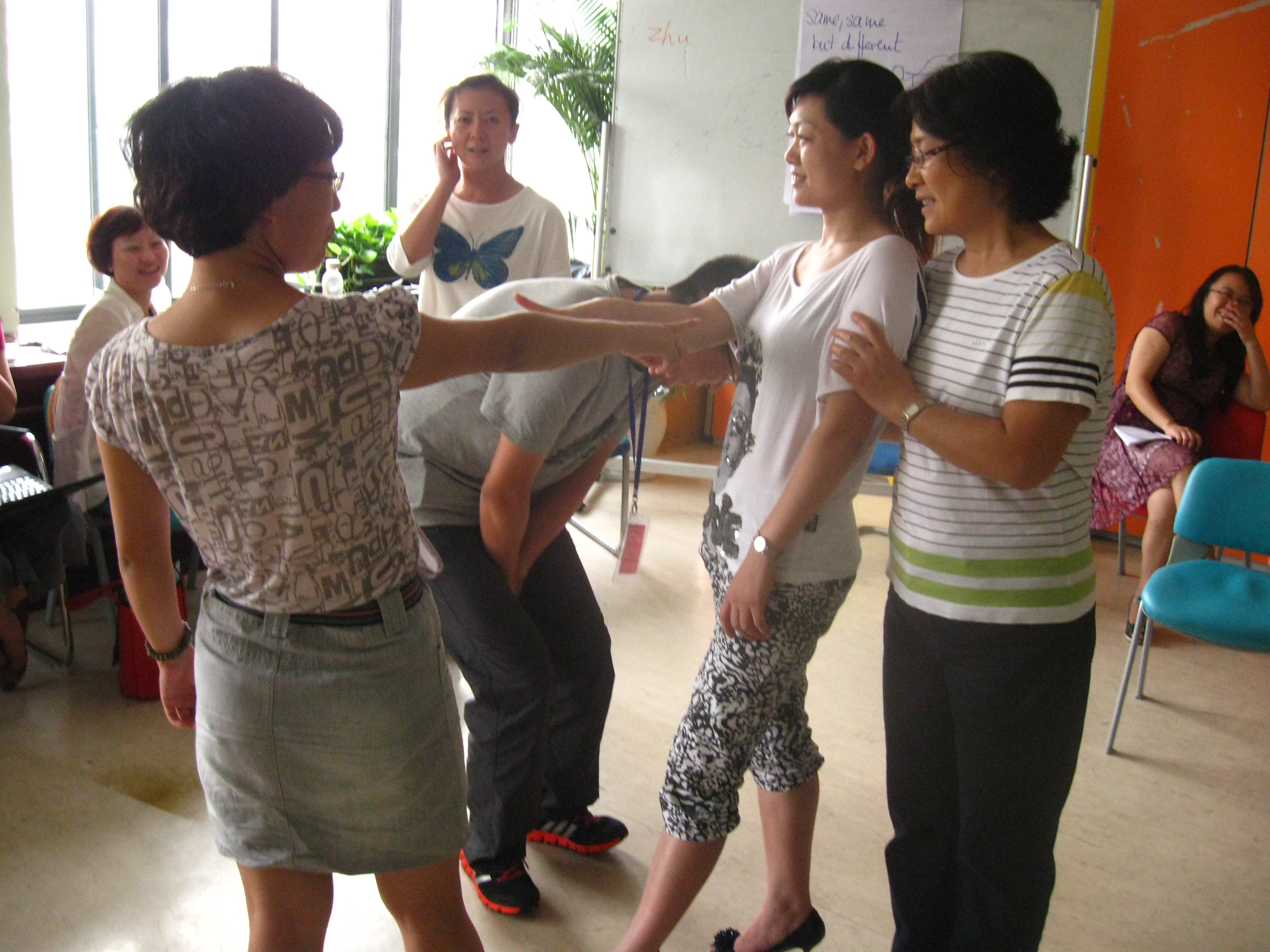 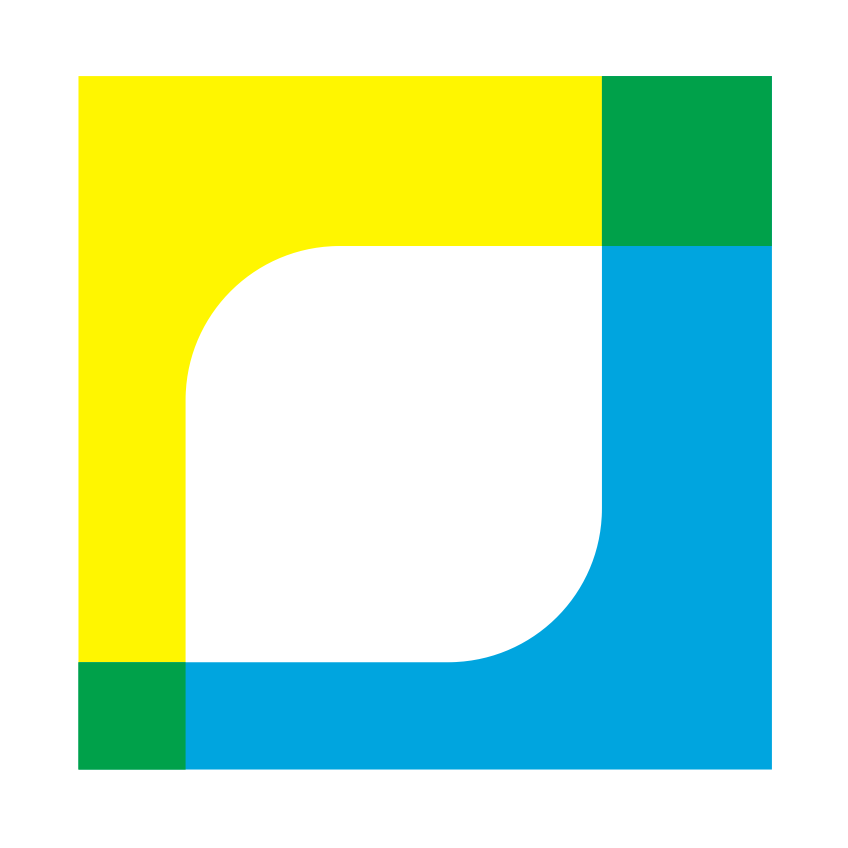 Jan Bleckwedel                                                                                                                                   www.fehrfeld.de
Skulptur Shanghai
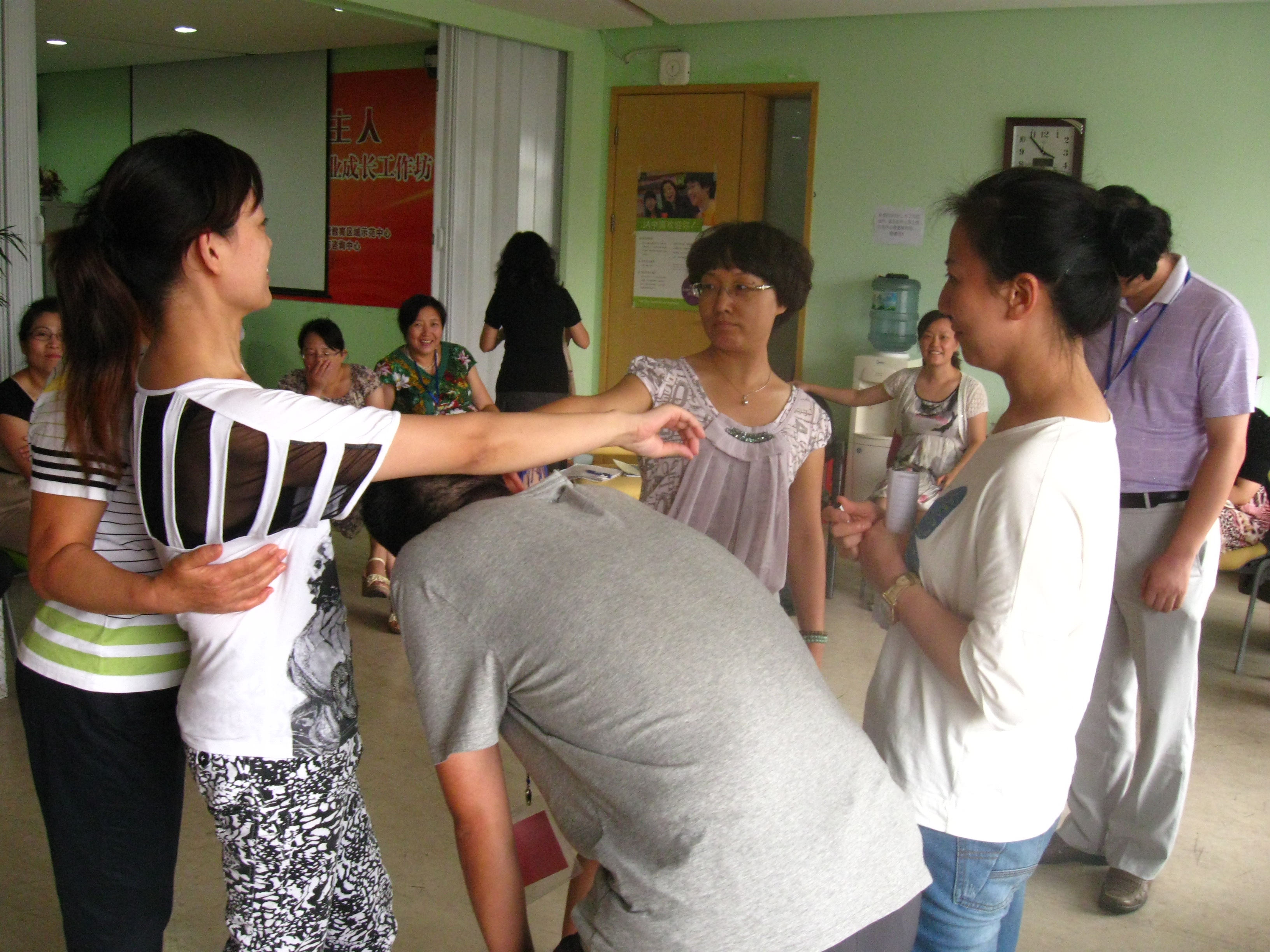 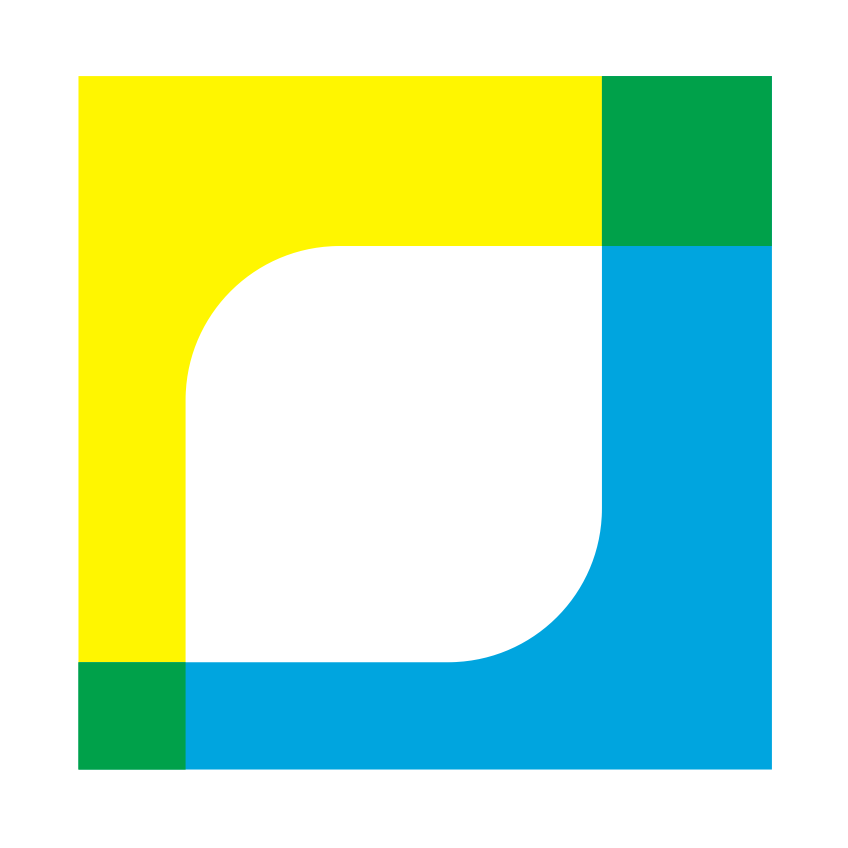 Jan Bleckwedel                                                                                                                                   www.fehrfeld.de
Utilize Symbols
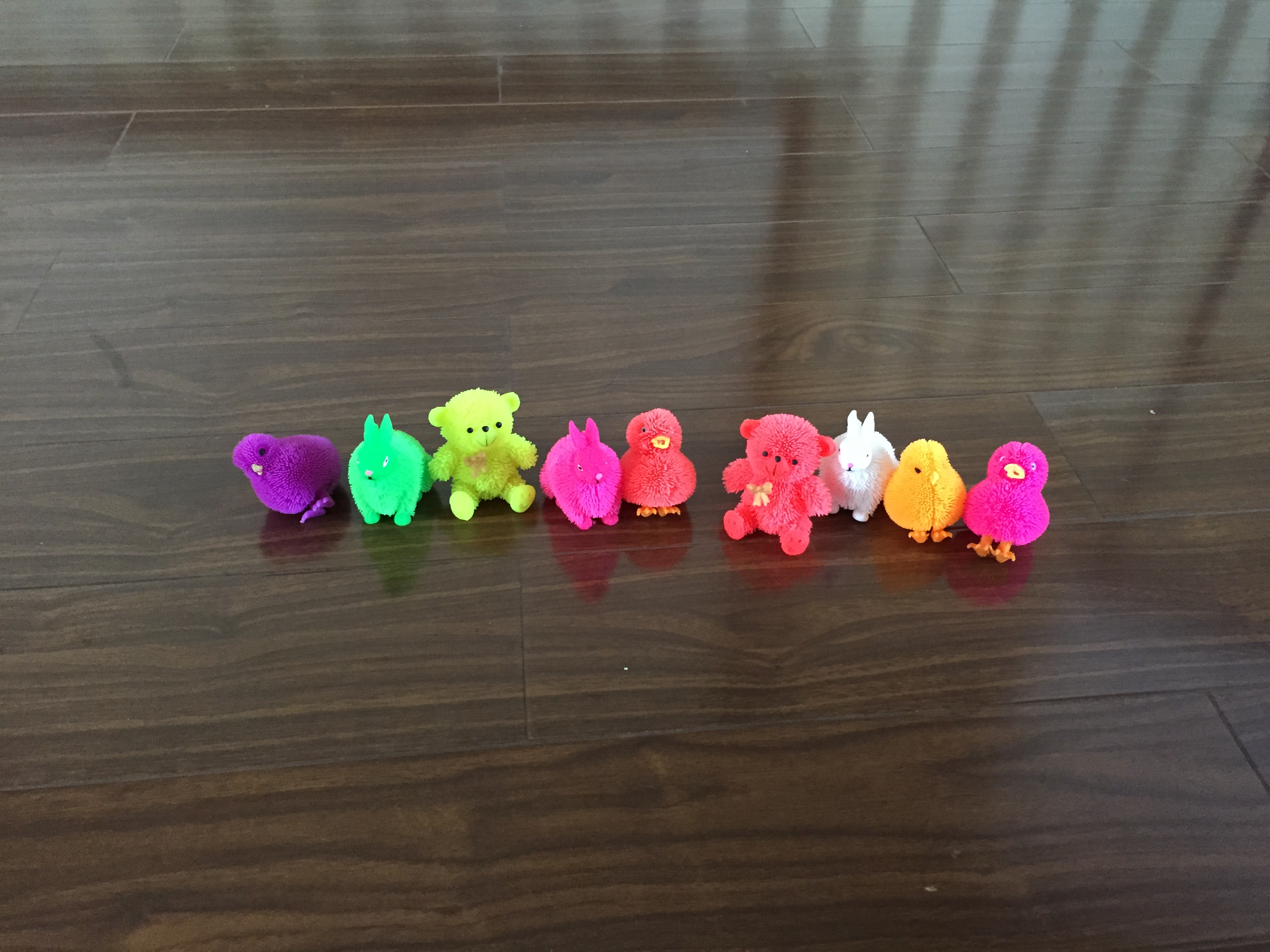 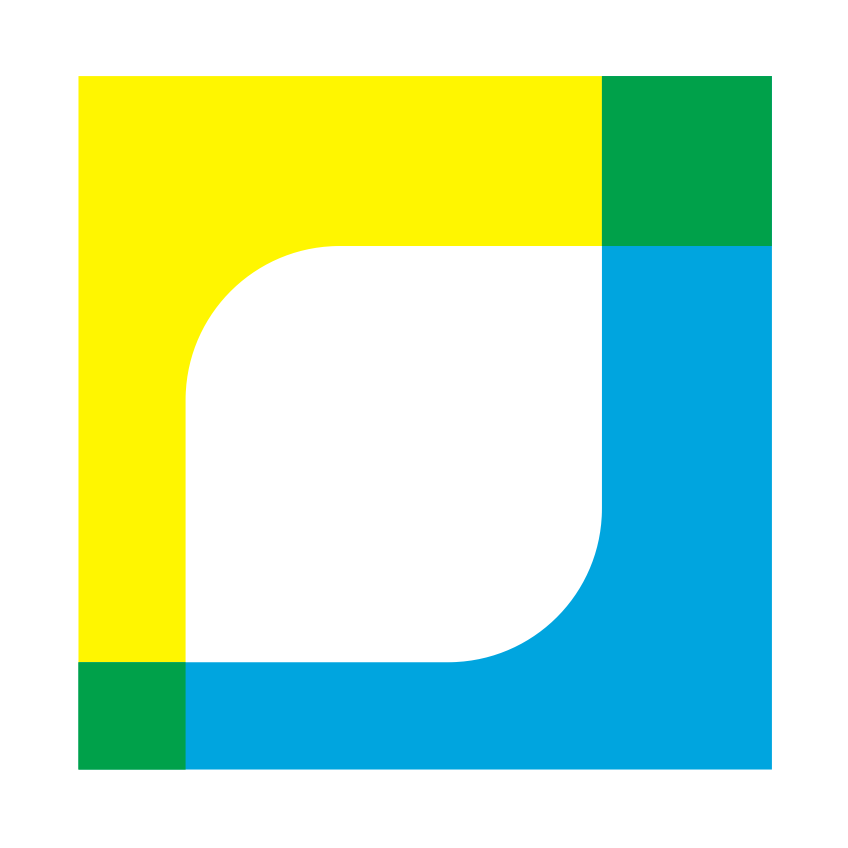 Jan Bleckwedel                                                                                                                 www.fehrfeld.de
Move Chairs
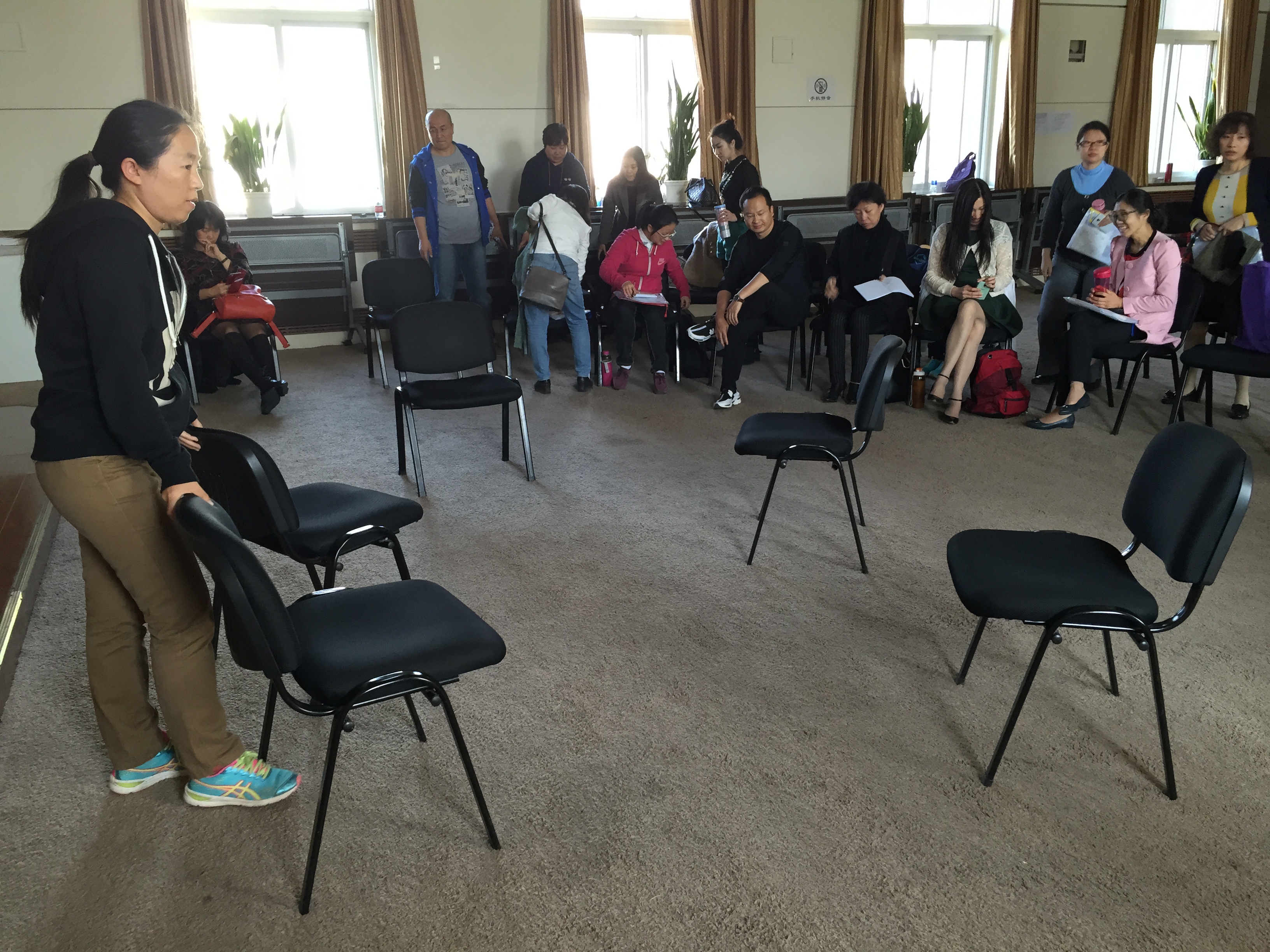 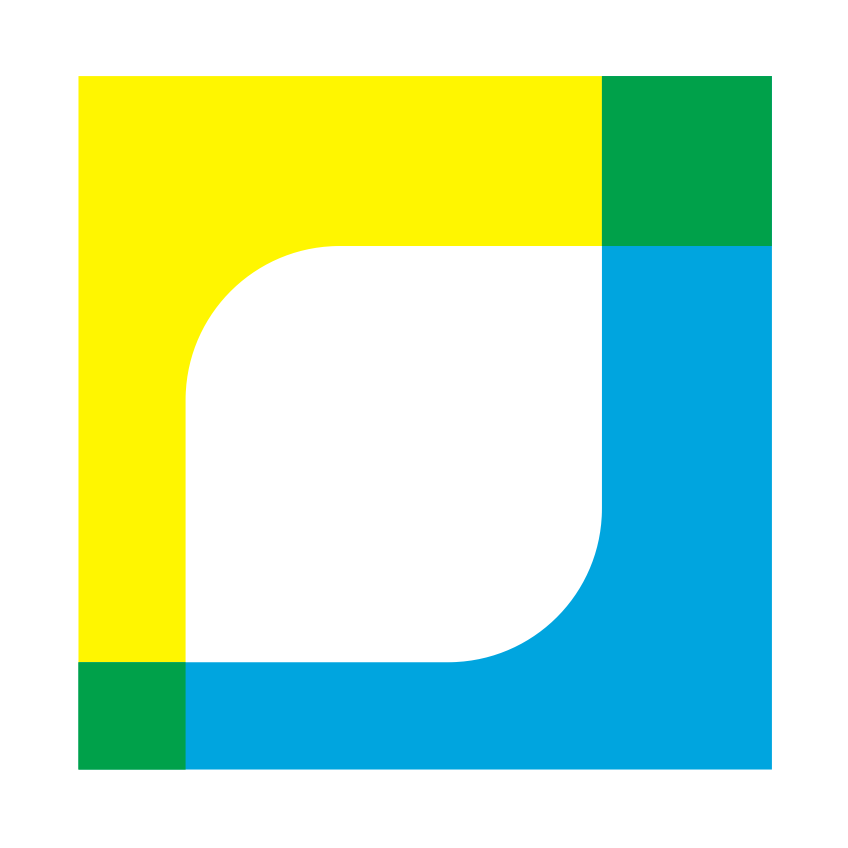 Jan Bleckwedel                                                                                                                 www.fehrfeld.de
Musikalische Improvisation
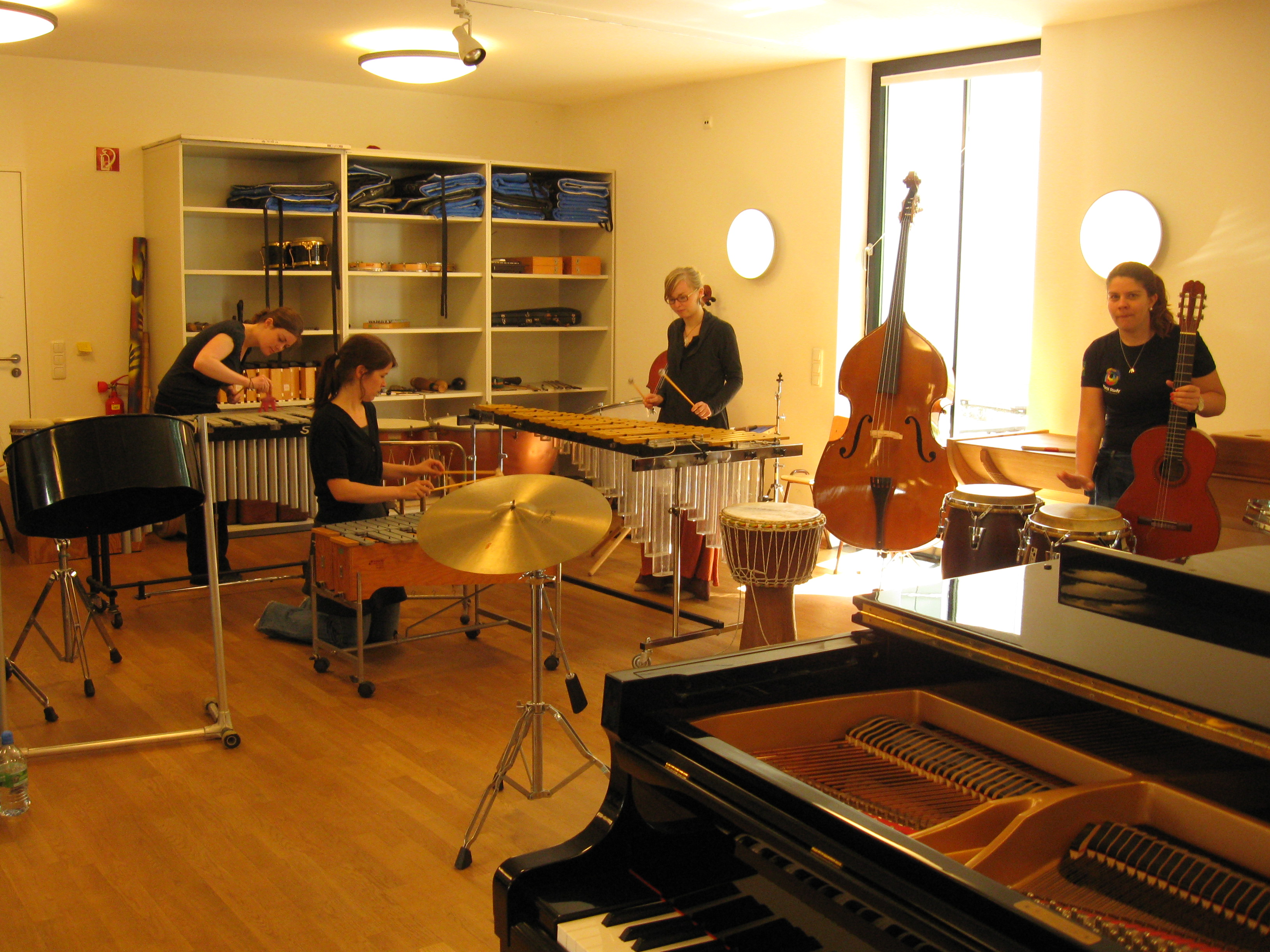 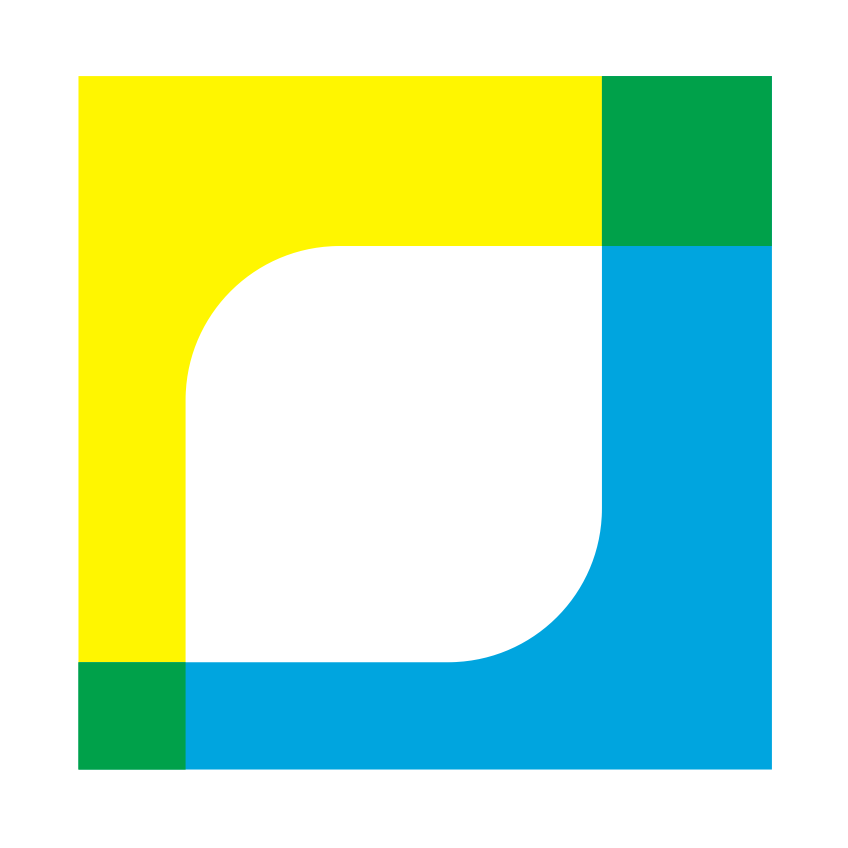 Jan Bleckwedel                                                                                                                                   www.fehrfeld.de
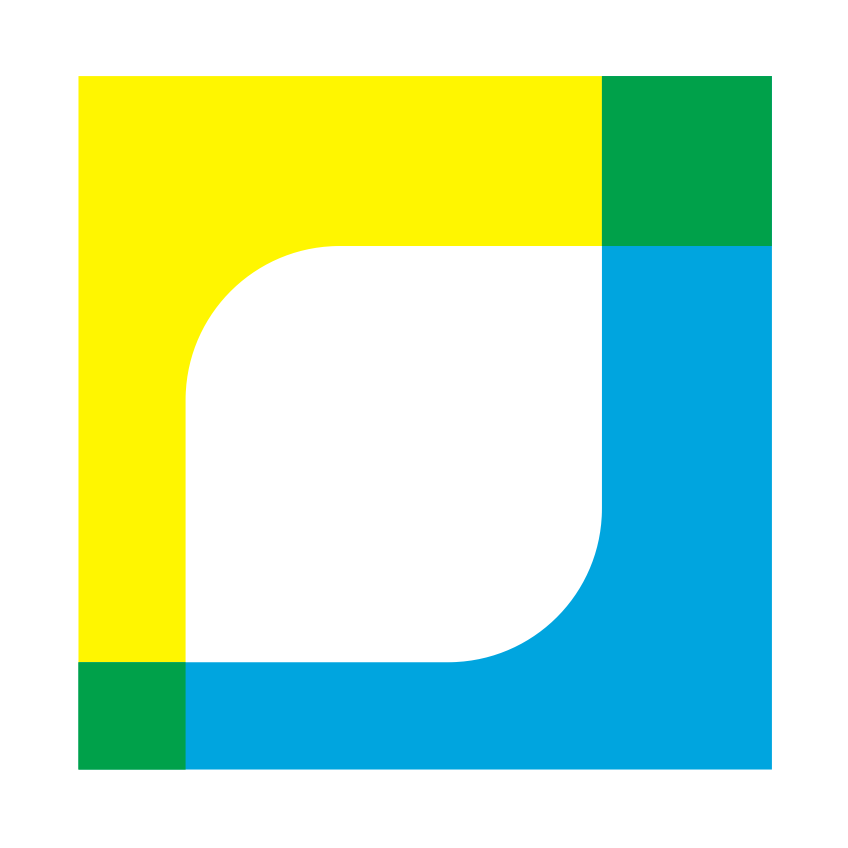 Kreativität II. Ordnung
21
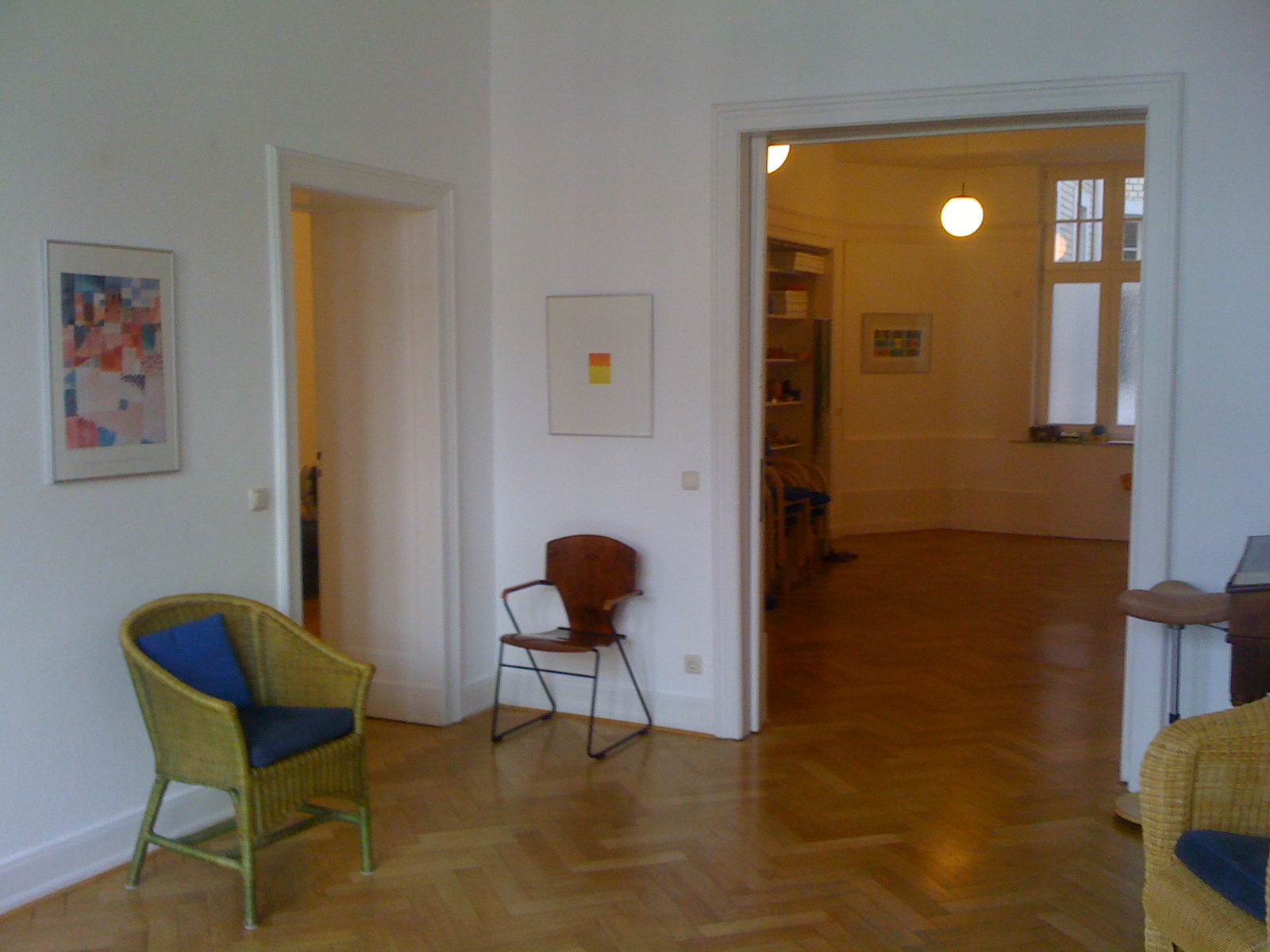 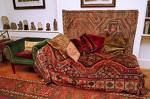 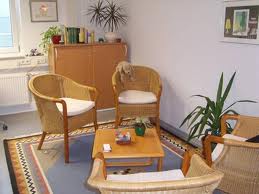 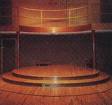 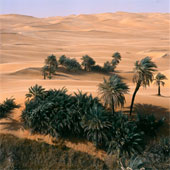 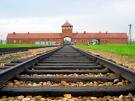 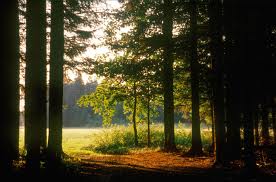 17.01.2016
Jan Bleckwedel  Supervision  www.fehrfeld.de
[Speaker Notes: Bruce Chatwin story]
Entwicklungsräume
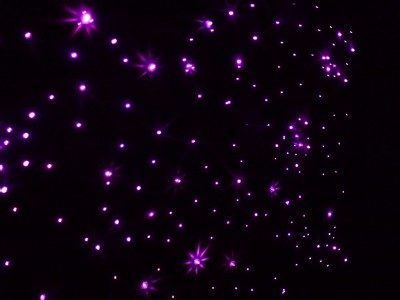 Possibility Space
Die Bedeutung der Beziehung der Anderen für die eigene Entwicklung
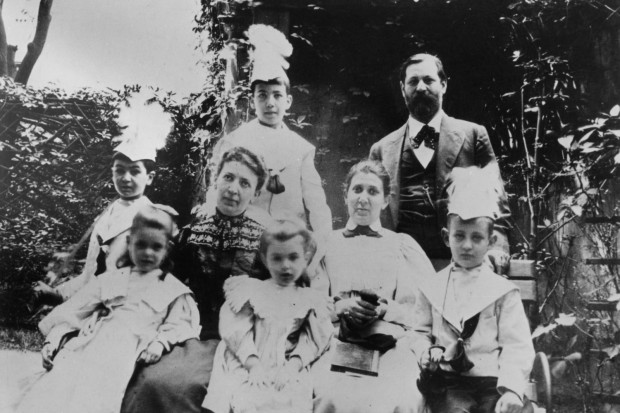 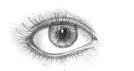 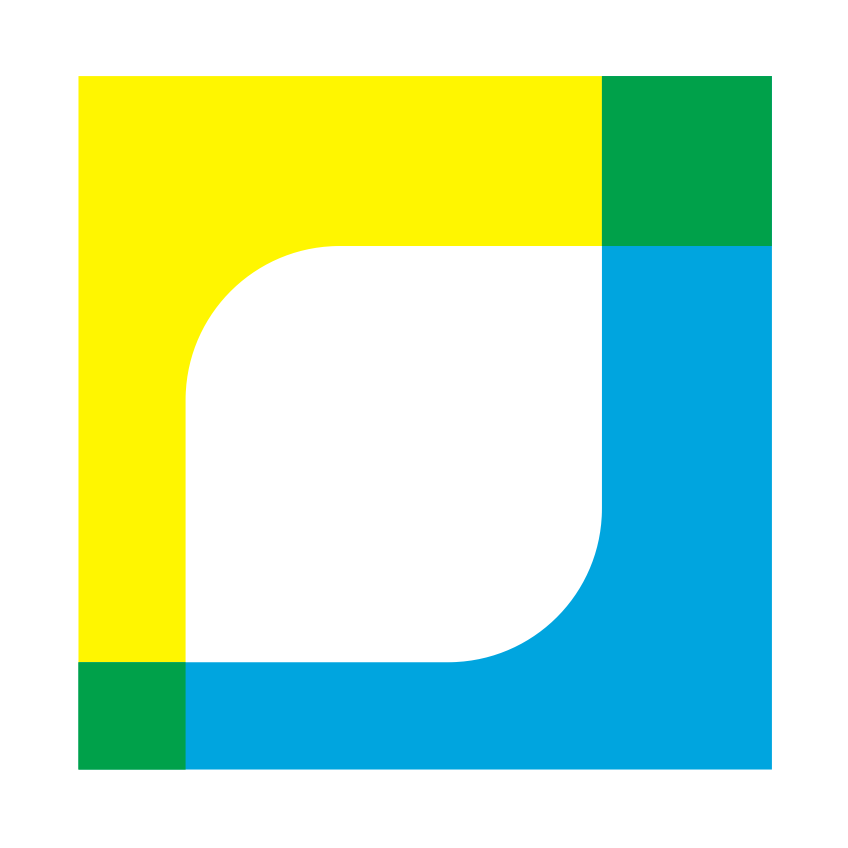 Jan Bleckwedel                                                                                                                                   www.fehrfeld.de
Die Bedeutung der Beziehung der Anderen für die eigene Entwicklung
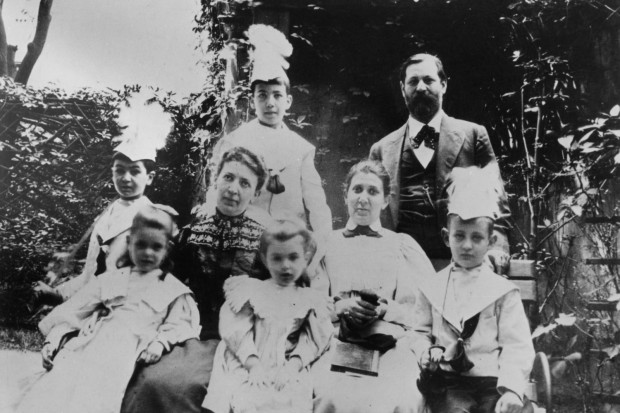 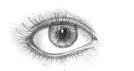 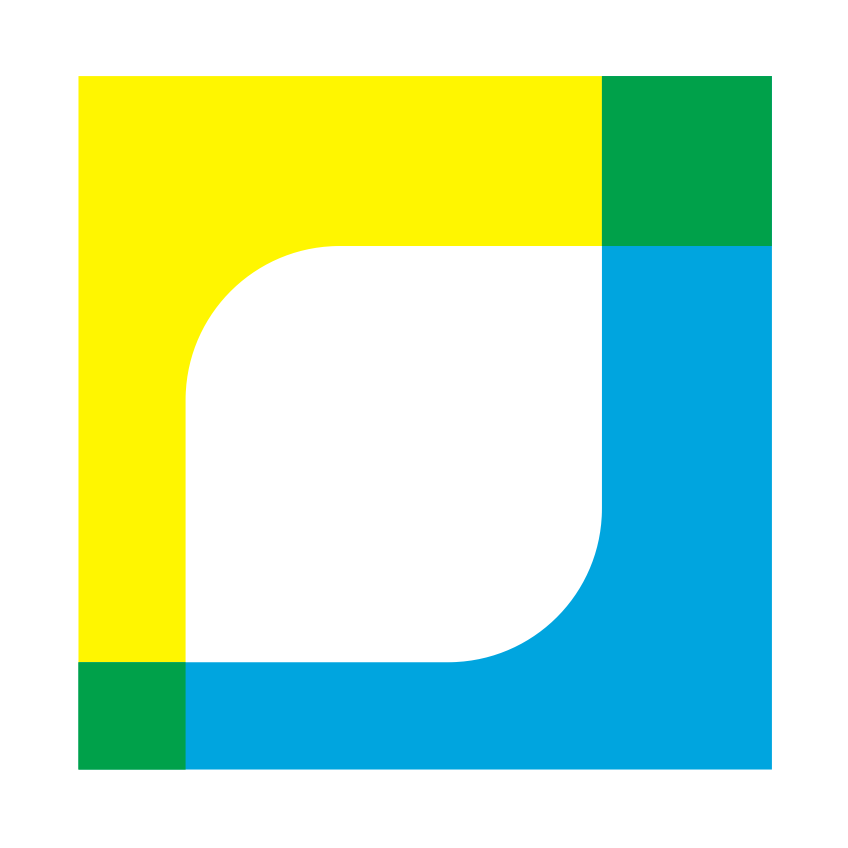 Jan Bleckwedel                                                                                                                                   www.fehrfeld.de
Die Bedeutung Anderer für die Entwicklung einer Beziehung
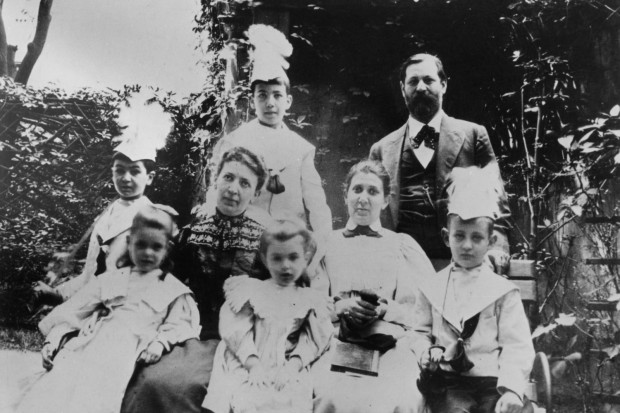 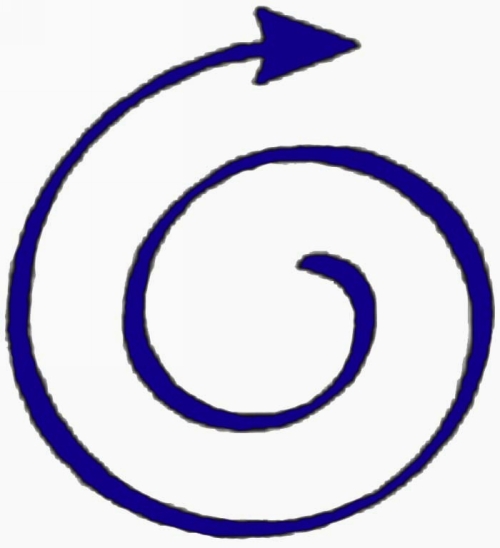 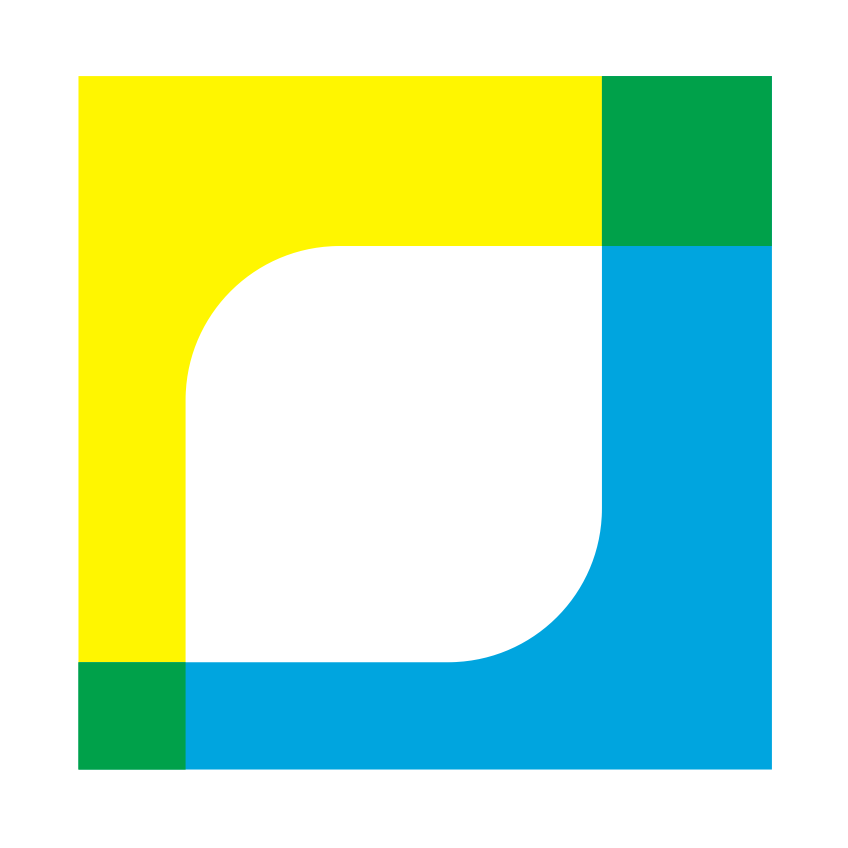 Jan Bleckwedel                                                                                                                                   www.fehrfeld.de
Die Bedeutung von Entwicklungsräumen
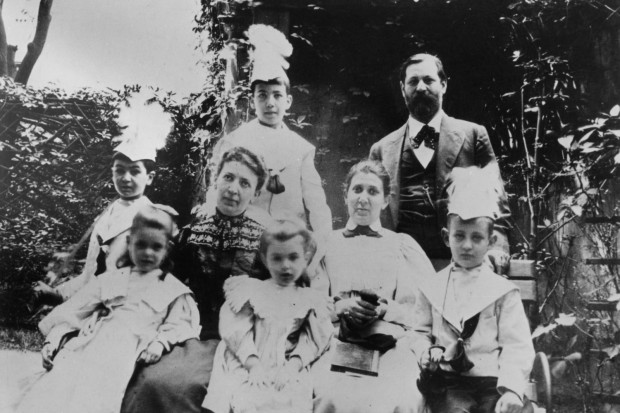 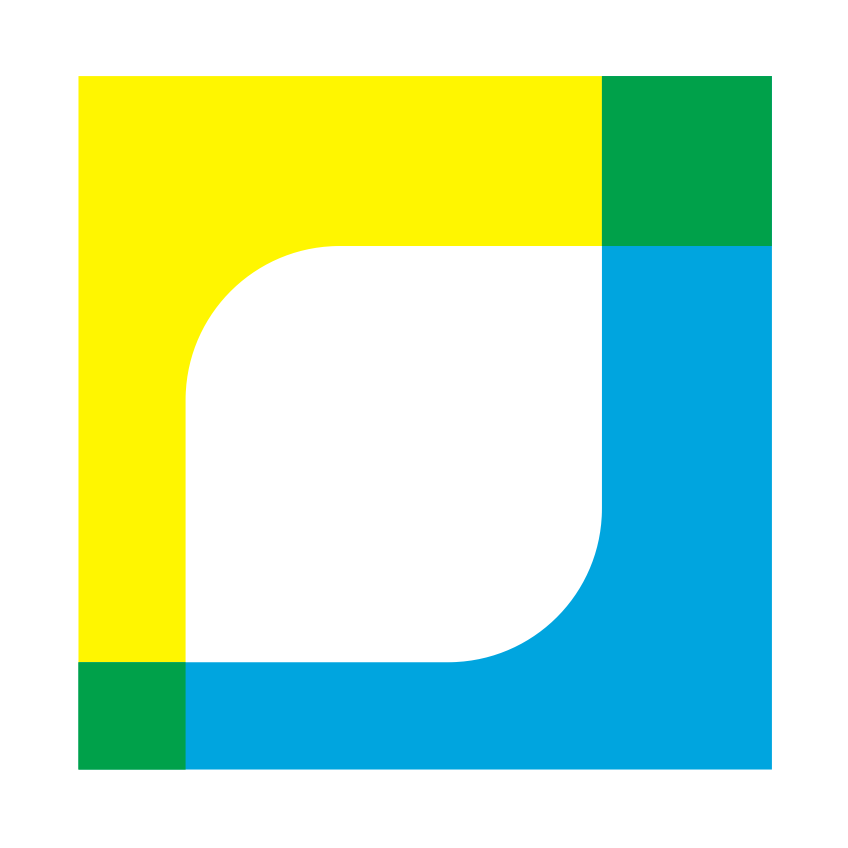 Jan Bleckwedel                                                                                                                                   www.fehrfeld.de
9 Thesen zu Entwicklungsräumen
27
www.fehrfeld.de
[Speaker Notes: Bitte Einfach assoziativ zuschauen!]
Über Räume und Raum-Zeit-Empfinden
28
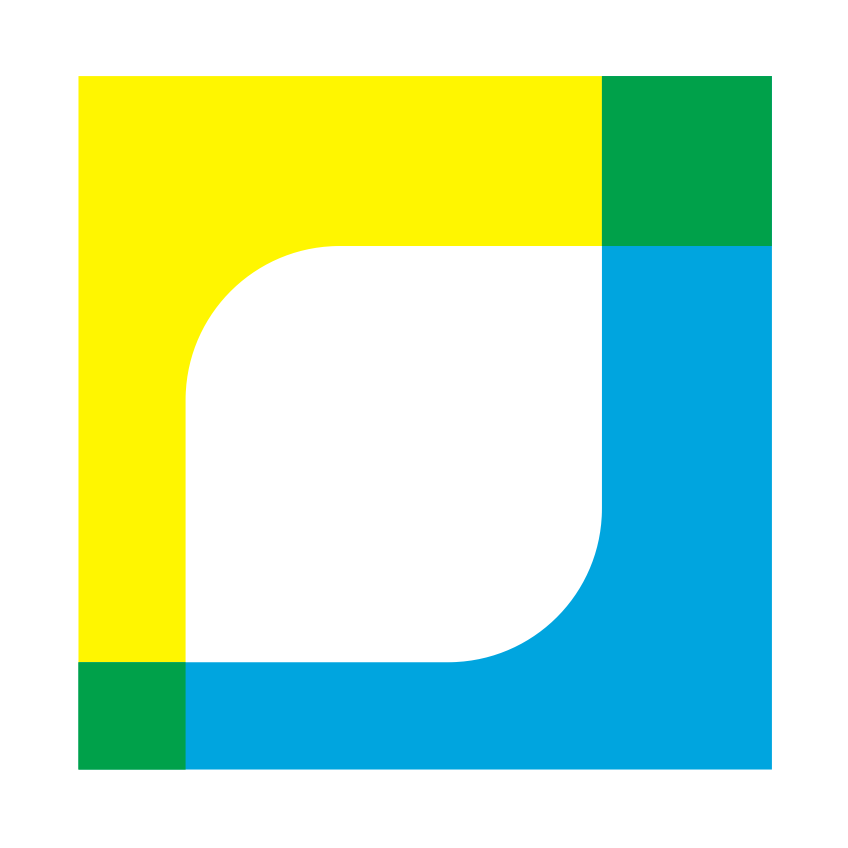 17.01.2016
Jan Bleckwedel   www.fehrfeld.de